El-hockey – en idræt i udvikling
HVAD
HVORFOR
HVORDAN
En positiv kampagne for at sikre et tilfredsstillende antal spillere & frivillige i alle El-hockey klubber i Danmark
Opnå
En mere positiv tilgang til vores fantastiske sport
Hjælpe flere mennesker med fysisk handicap til at blive en del af et socialt og sportsligt fællesskab
Velfungerende klubber for både spillere og frivillige
Tilfredsstillende antal hold til at kunne etablere fulde divisioner (1., 2. & 3. division)

Undgå
At sporten fortsætter den nuværende udvikling med lukning af klubber/hold
Fælles indsatser for at øge antallet af spillere og frivillige
5 konkrete tiltag som vi gør i fællesskab sæson 2023/2024

Vi dedikerer alle kræfter på at løfte sporten
Taler KUN positivt om El-hockey
Tiltag omkring f.eks. forslag til ændringer i regler og andre “interne” forhold udskydes til sæson 24/25
Alene et udkast – Udvalget arbejder videre og beslutter
Tiltag for at øge antallet af spillere og frivillige
Fælles materiale

Folder - trykt og digital
Video
Fælles markedsføring

Facebook
Hjemmesiden
Foreninger:
CP
Rygmarvsbrokfor.
Muskelsvindsfor.
Xx
Xx
Specialskoler
Prøvetræninger

Alle klubber tilbyder  prøvetræninger
Prøvetræningsweek-ender 3-5 steder i landet (f.eks. oktober og januar)
Inspirationsdialog

Dialog/inspiration i udvalget om emner som:
Hvordan får vi flere frivillige
Egen forening eller en del af en større forening
Hvordan skaber vi et godt og hyggeligt miljø omkring træning/kamp
En hjælpende hånd

Afholdelse af dommer- og trænerkursus
Særlig hjælp til klubber, der er lukningstruede
Etablering af et “Udviklingsudvalg sæson 2023/2024” – 1 repræsentant fra hver klub, heraf udvælges et koordineringsudvalg på 3 personer
Månedlige onlinemøder for hele udvalget fra juni 2023 – marts 2023 (juli, december og februar undtaget) 1-2 timers varighed (7 møder i alt)
El-hockey i hele Danmark
Eksempel på folder fra Gårslev – som vi kan overveje at lave på landsplan
Sportsligt og socialt fællesskab for mennesker med et fysisk handicap
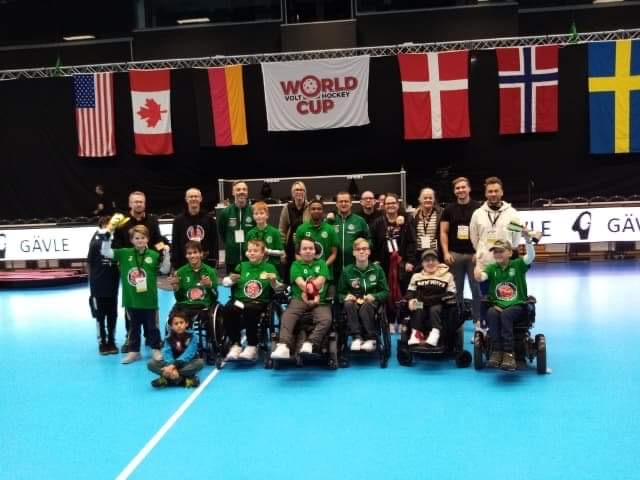 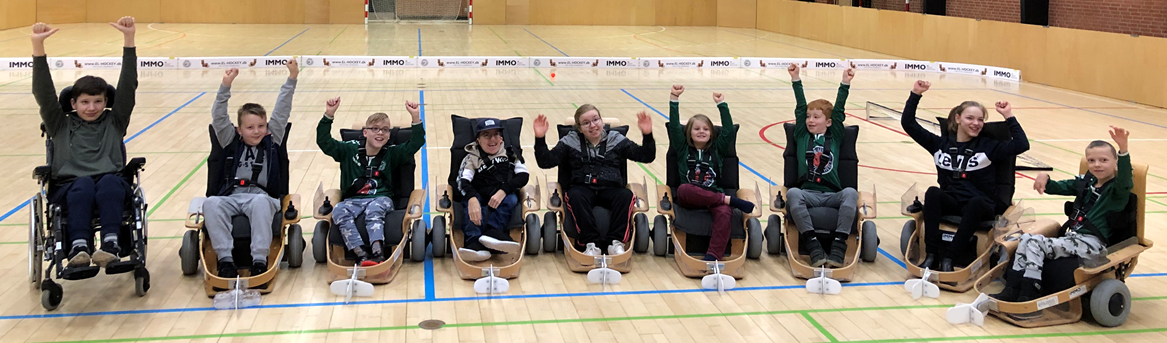 Er du nysgerrig – så kig med på næste side….
en parasport med fart og fællesskab
El-hockey i hele Danmark
Sportsligt og socialt fællesskab for mennesker med et fysisk handicap i trekantområdet
Hvem er vi?
Gårslev El-hockey er etableret I februar 2019

Vi har 13 spillere I alderen 11-25 år

Vi har 2 hold tilmeldt i 2. & 3. division

En klub der prioriterer fællesskabet højt – det skal være sjovt at gå til El-hockey

En del af fællesskabet i Gårselv Gymnastikforening, hvor der bl.a. er en parasportsafdeling med El-hockey, kørestolsbasket og fitness under konceptet “Fitness for alle”.
Hvad er El-hockey?
En parasport for alle mennesker med et fysisk handicap – som f.eks. (Cerebral parese, rygmarvsbrok, muskelsvind, dværgvækst, knogleskørhed eller leddegigt)

En holdsport som udøves I små livlige el-kørestole, som styres af et joystick

El-hockey spilles af 3 mandshold på en 14x20 meter stor bane

Der scores mål ved at føre bolden frem med en fastmonteret stav på stolen

Se liveklip fra el-hockey kampe – søg på El-hockey på Youtube
Praktisk information:.
Gårslev ligger mellem Vejle og Fredericia – vi har spillere i en radius af ca. 40 km

Vi har gode handicapfaciliteter inkl. Lift

Udstyr stilles til rådighed af klubben

ALLE er meget velkomne til at kigge forbi til en prøvetræning

Har du spørgsmål – stort som småt, så kontakt
Allan Poulsen – mobil 27637343
Michael Vils – mobil 40964765

Tjek også hjemmesiden her parasport.dk/idraetter/el-hockey
en parasport med fart og fællesskab
Eksempel fra Gårslev – kan evt. brugs på landsplan – baggrundsmusik bliver tilføjet
Video - El-hockey
Bilag